宣教关怀
全能全知的天父，感谢祢使用欣瑜宣教士在东大阪宣教，与日本以琳基督教会的竹腰牧师夫妇配搭。在日本布道非常艰难，恳求天父挑旺教会在新一年的福音策略，日本弟兄姐妹们都充满信心，以言以行见证耶稣基督。也求天父保佑教会中
1/2
宣教关怀
的长辈，特别提名黑石牧师夫妇、平野弟兄、田中和加代姐妹。求耶和华拉法赐他们健康，能继续栽培教会中年轻一代信徒。也求圣灵充满欣瑜，她的哮喘与甲状腺状况都被主医治。奉主耶稣基督的名，阿们。
2/2
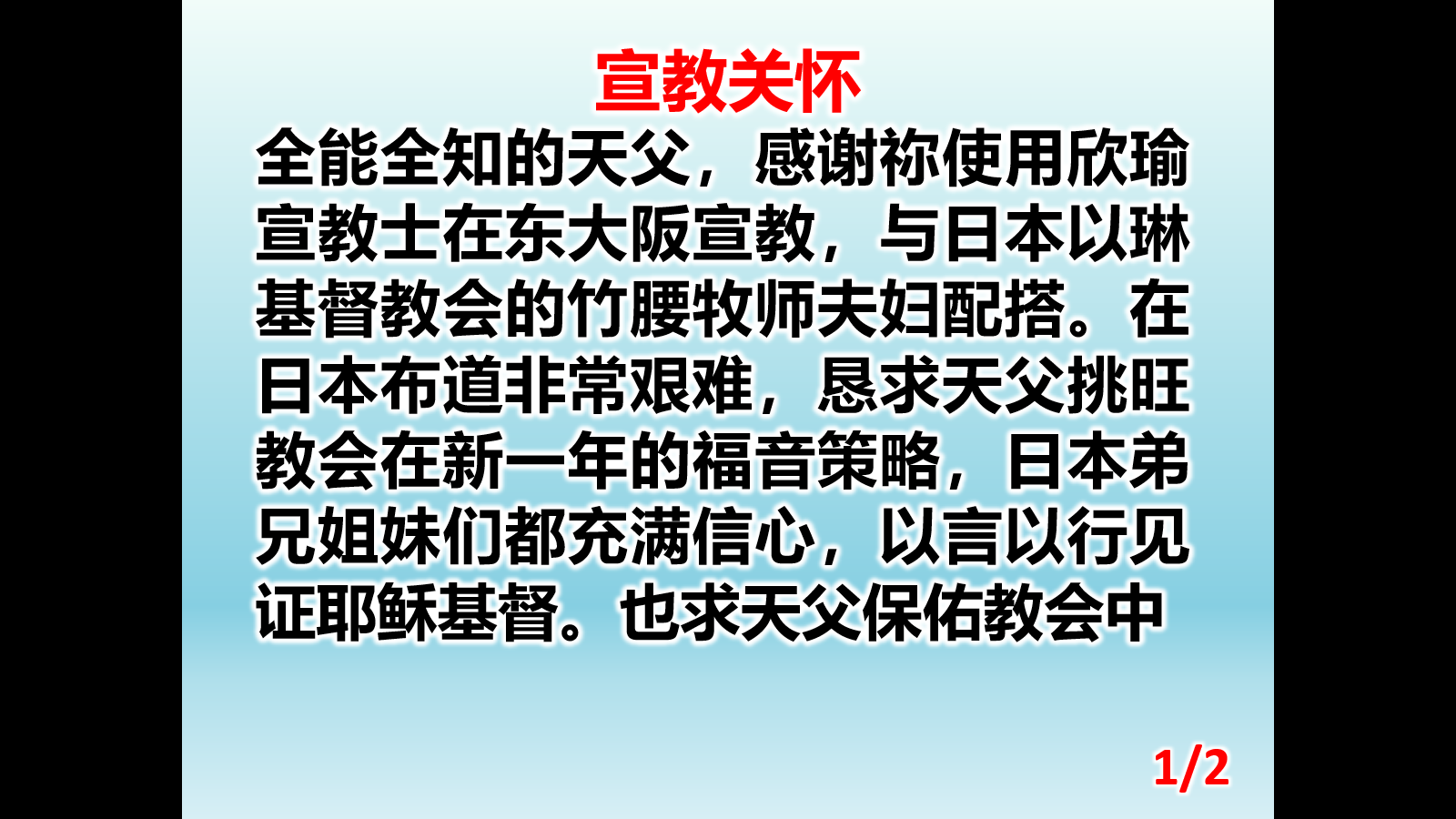